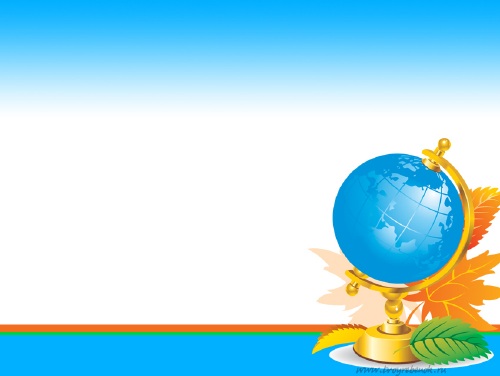 ГеоКВН
1 тур
2 тур
1 этап «Загадки»
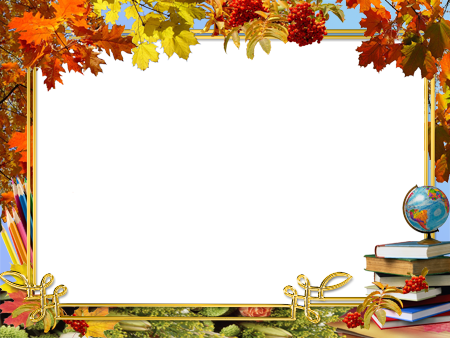 К торжественному крику
   Прибавь согласный звук,
   Чтоб протянулись горы
   С севера на юг.
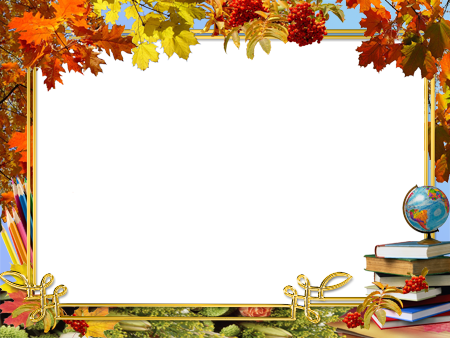 Я – сибирская река,
   Широка и глубока.
   Букву «е» на «у» смени –
     Стану спутником Земли.
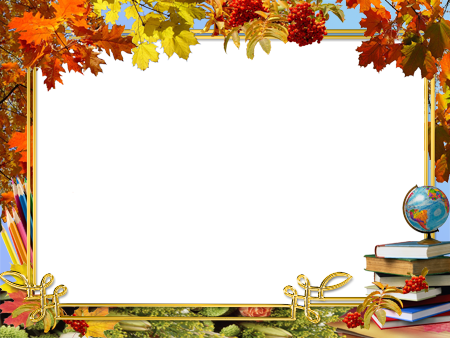 Первый слог мой – нота,
   Буква – слог второй,
   Целое – широко разлилось рекой.
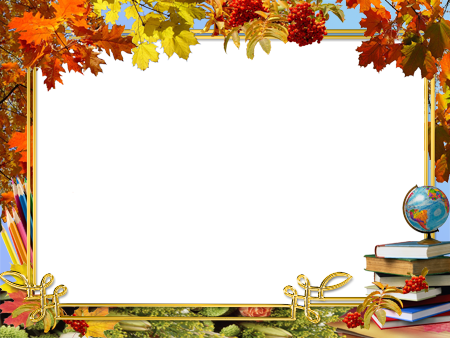 Шар не велик, ленится, не велит,
 Если знаешь предмет,
То покажешь весь свет
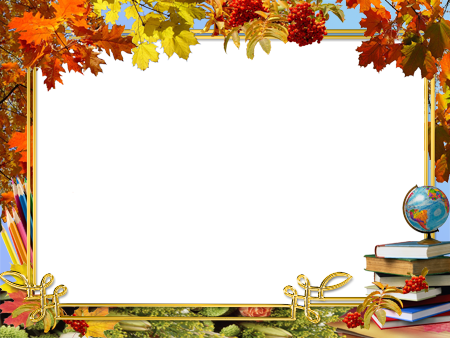 Море есть – плавать нельзя,
Дороги есть – ехать нельзя,
Земля есть – пахать нельзя,
Луга есть – косить нельзя
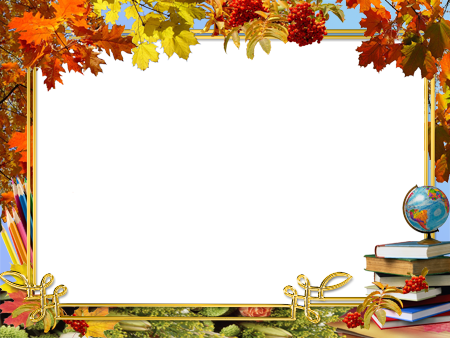 Слог первый – морское название востока,
Второй же – в земле вырывают глубоко,
А целое можно узнать без труда –
Его окружает сплошная вода
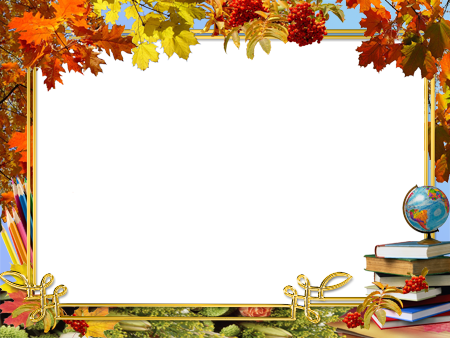 Траве, конечно, я сродни,
Себя в конюшне часто вижу
Но «о» на «а» перемени –
И потеку я по Парижу
2 этап«Страна-столица»
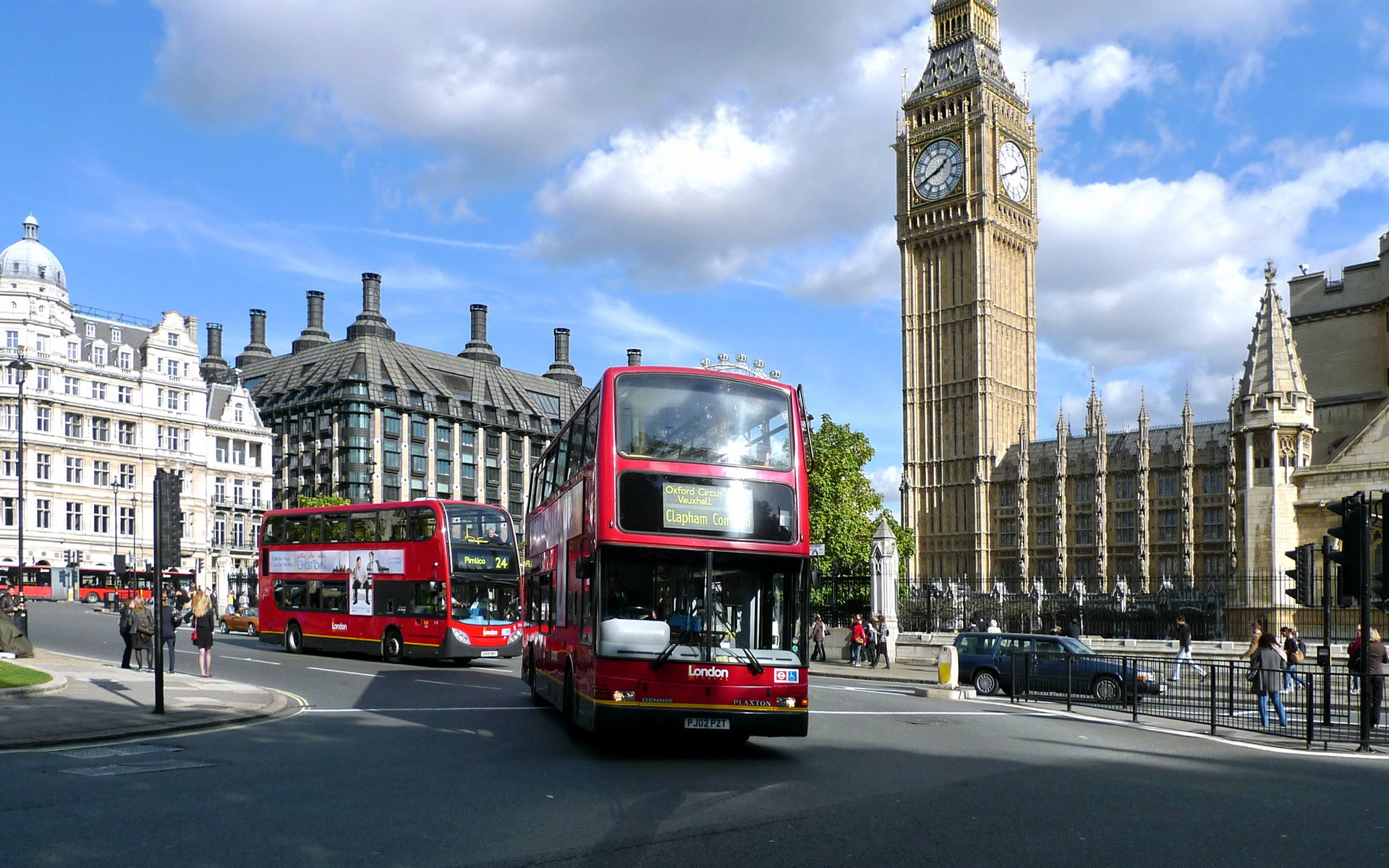 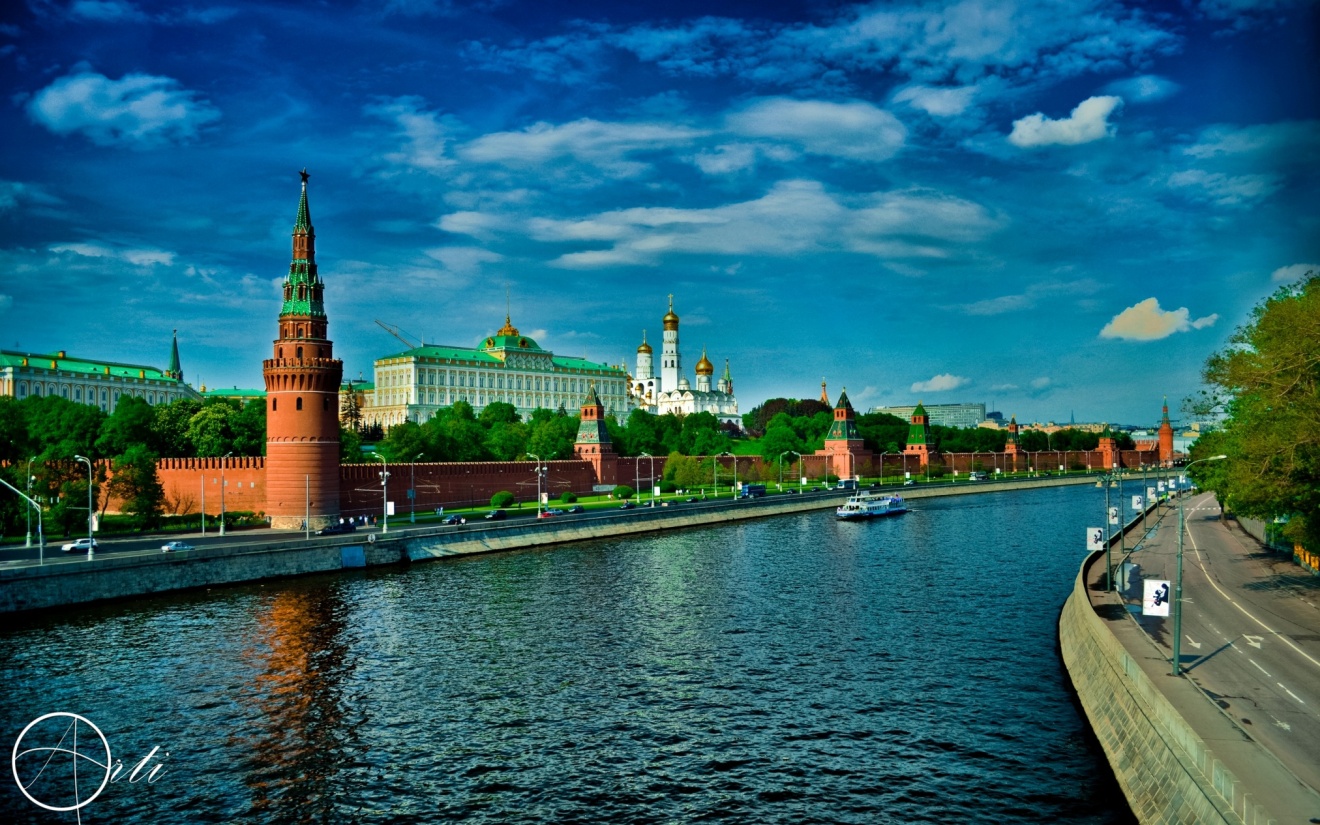 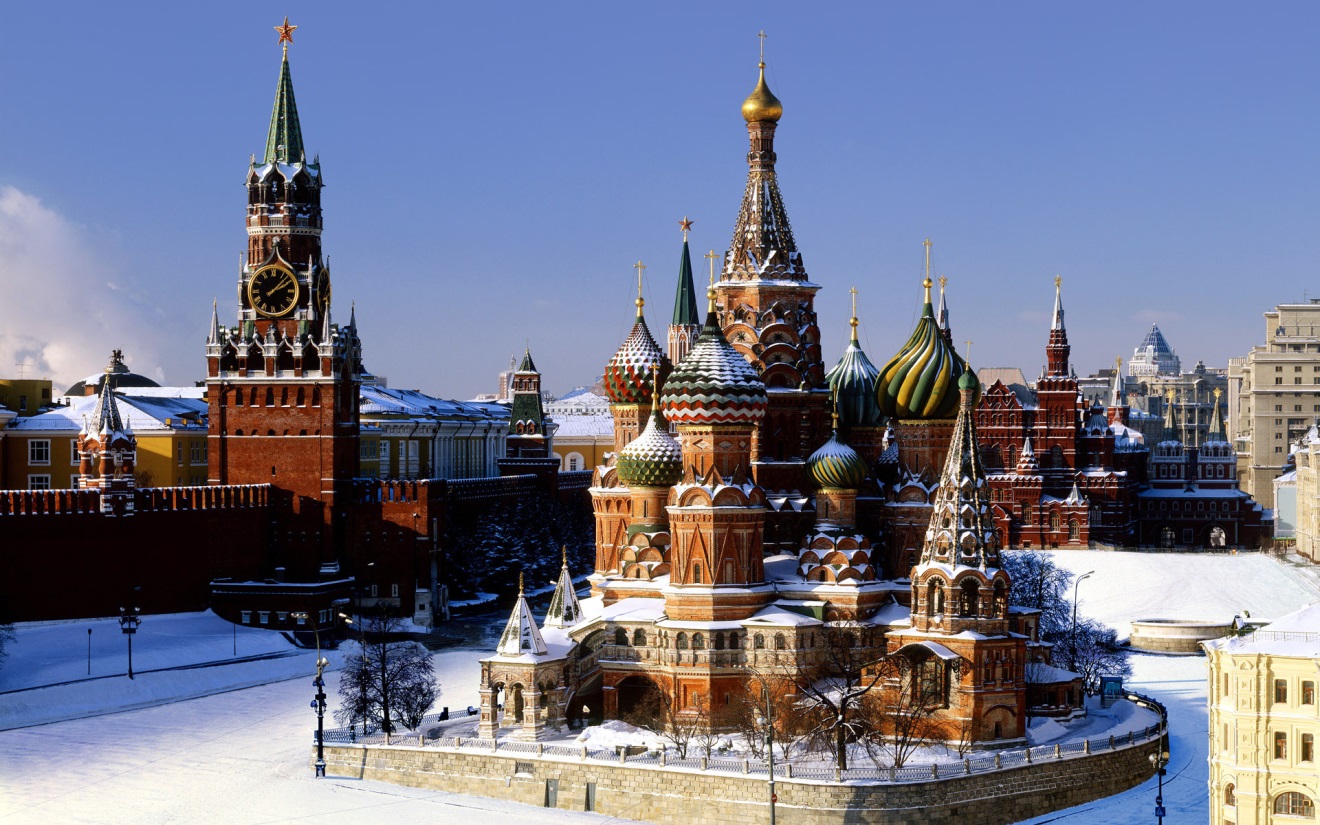 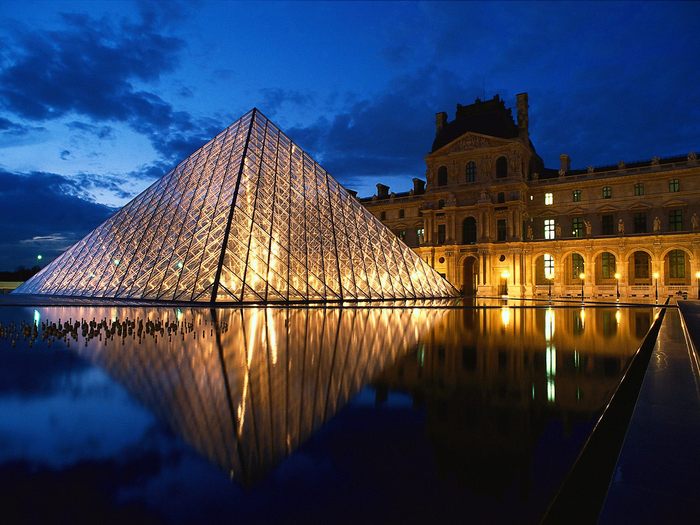 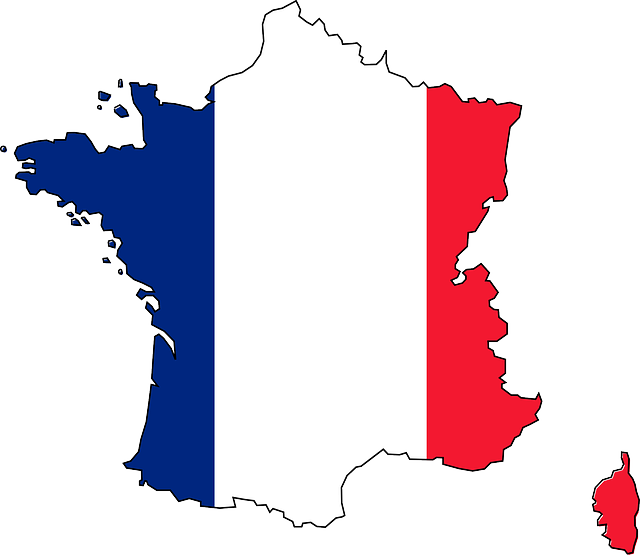 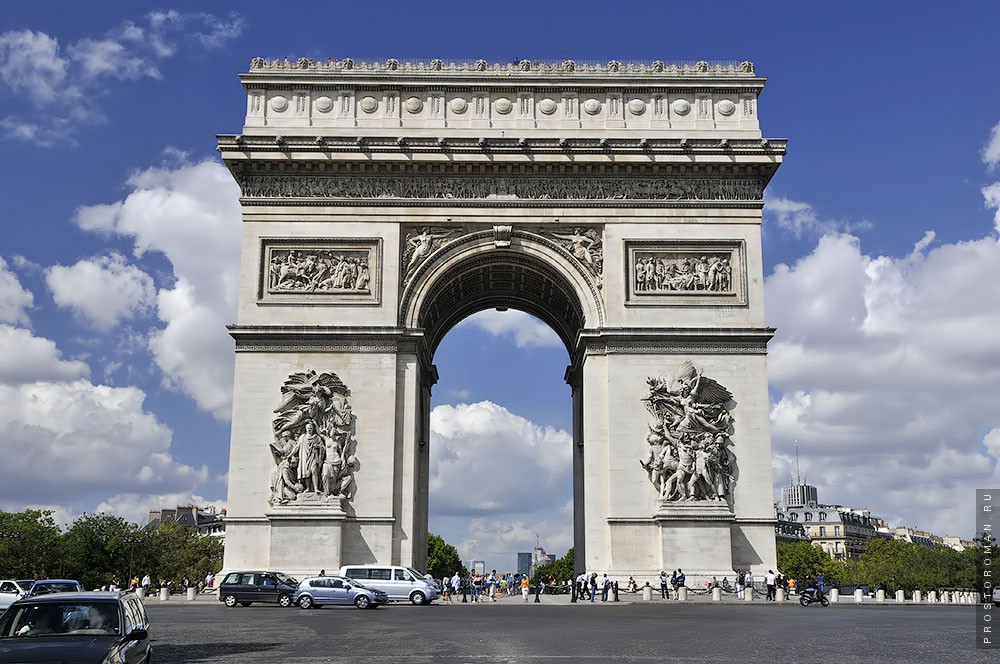 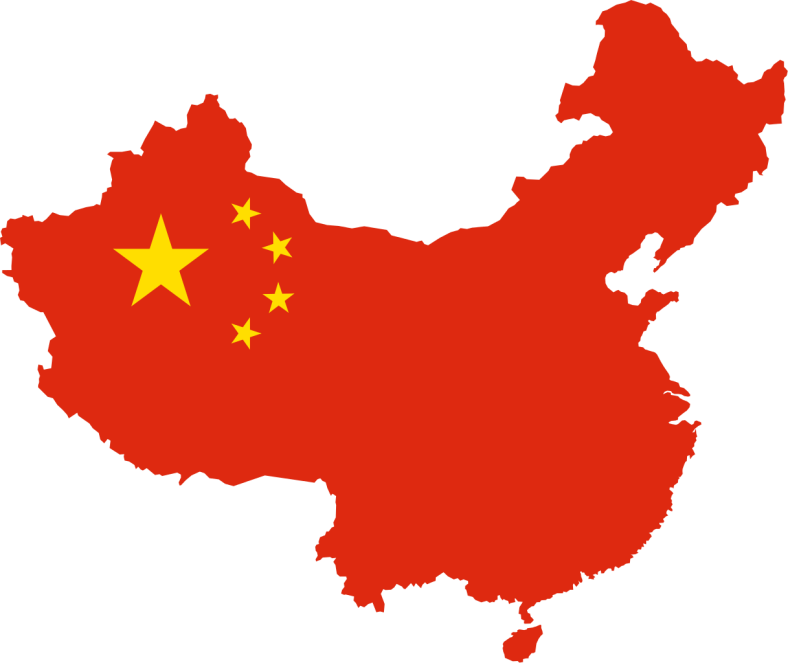 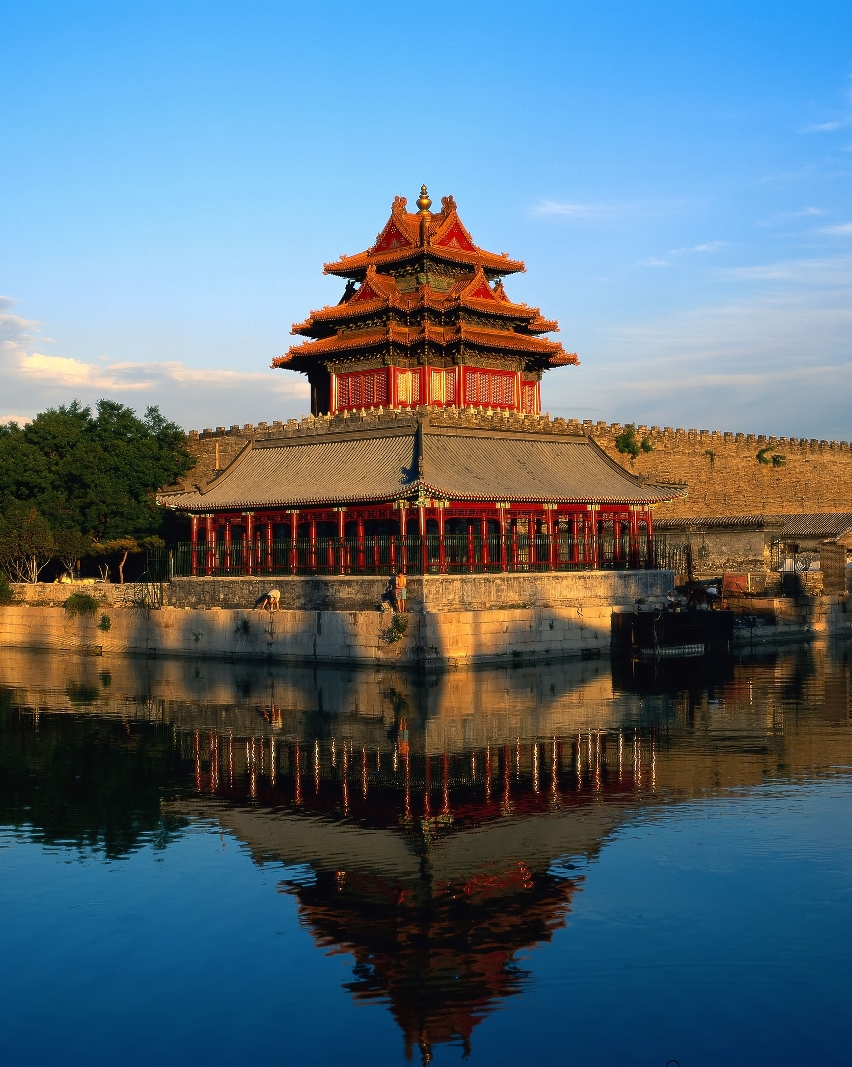 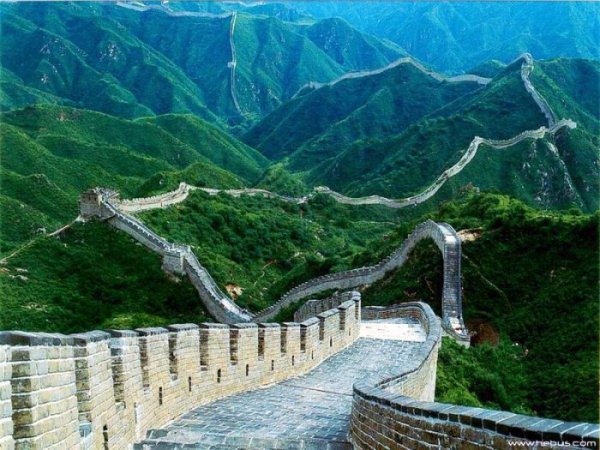 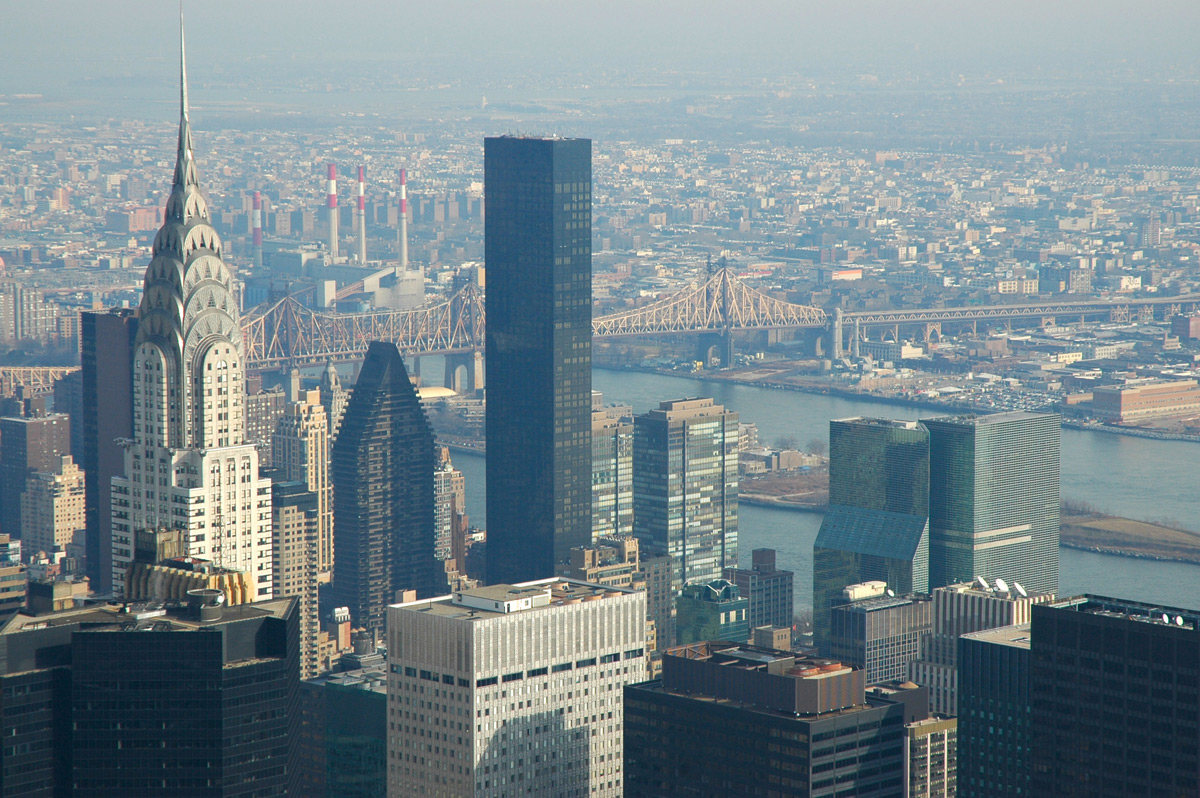 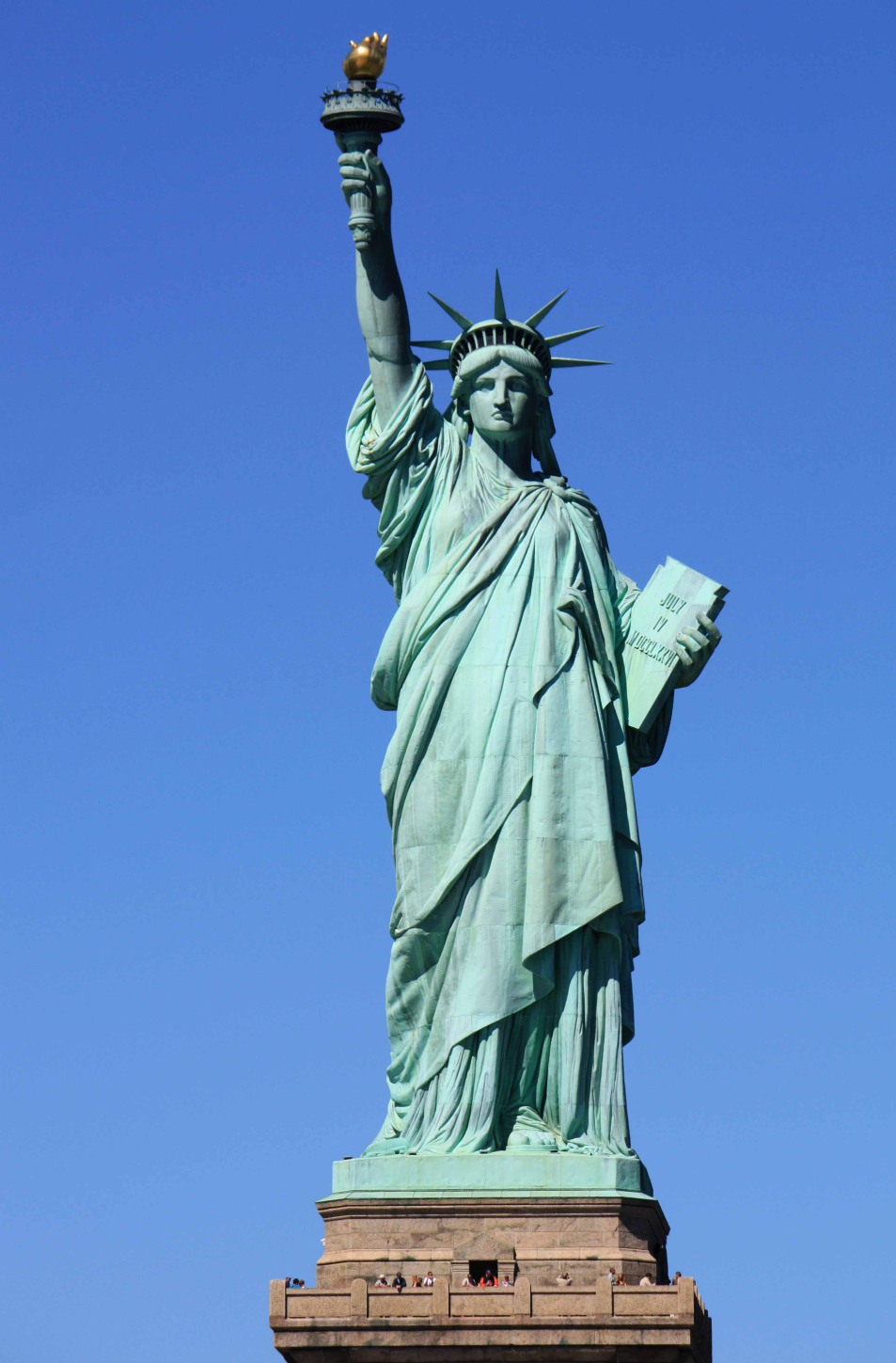 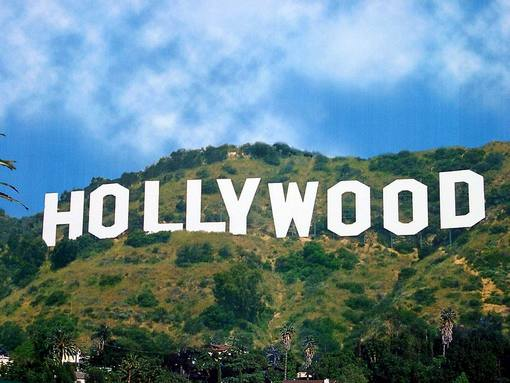 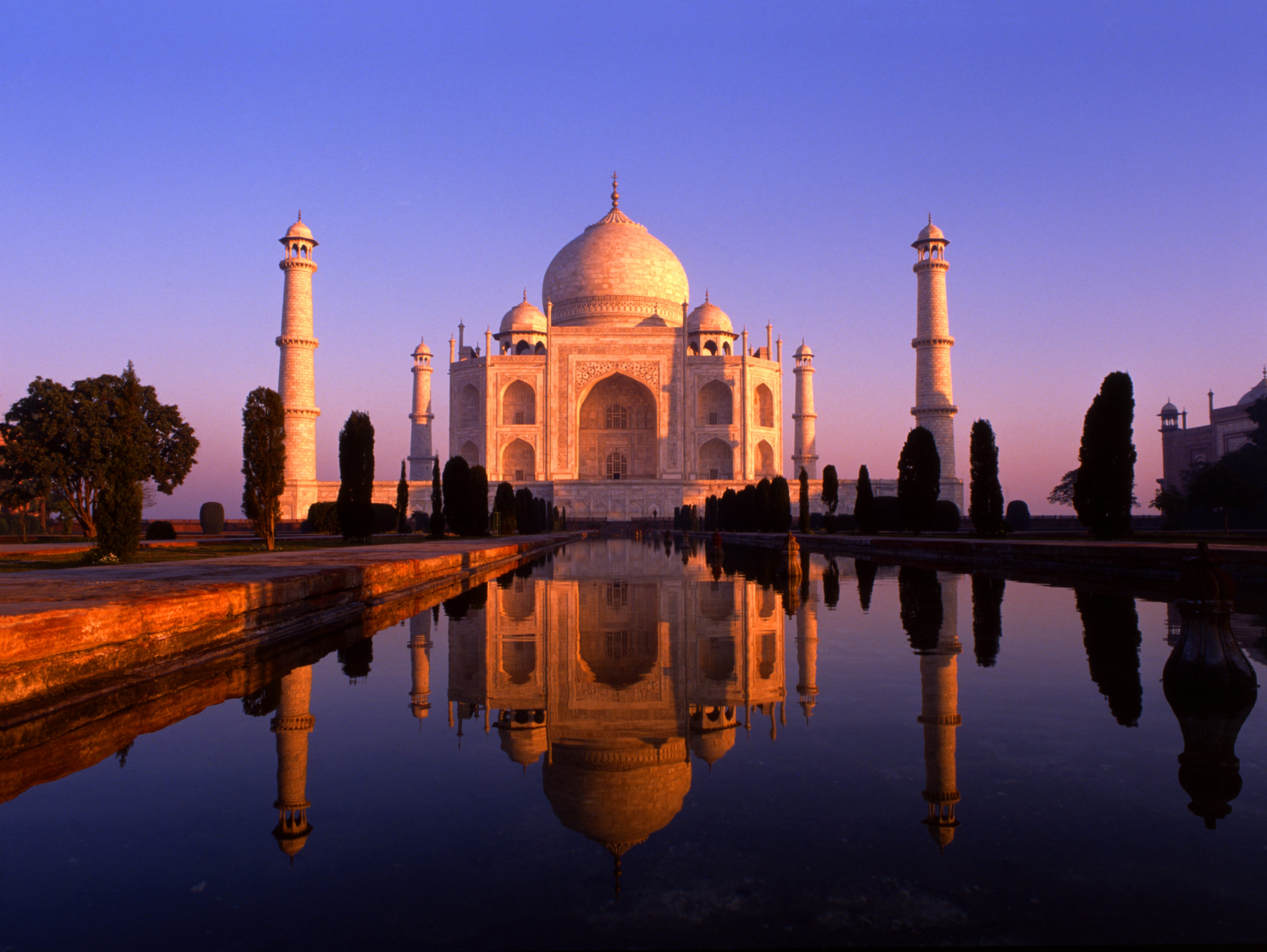 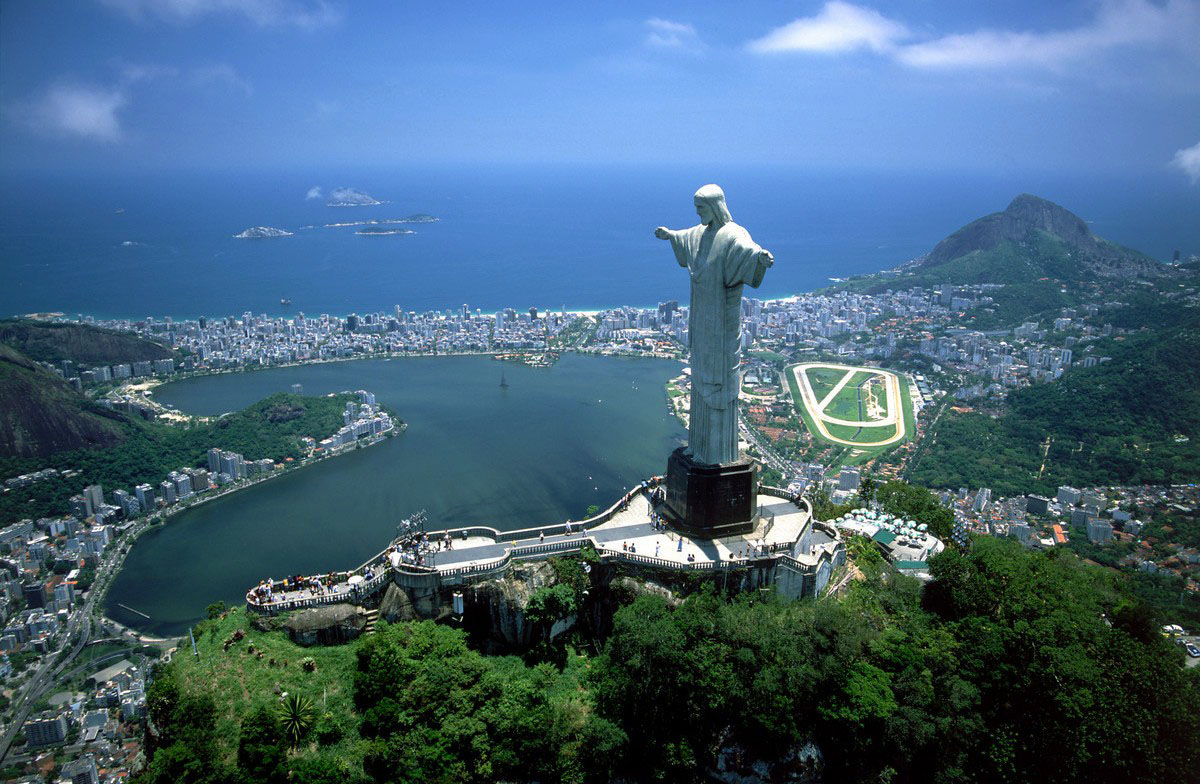 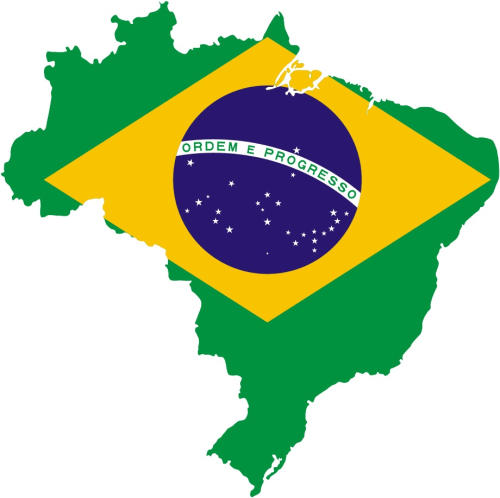 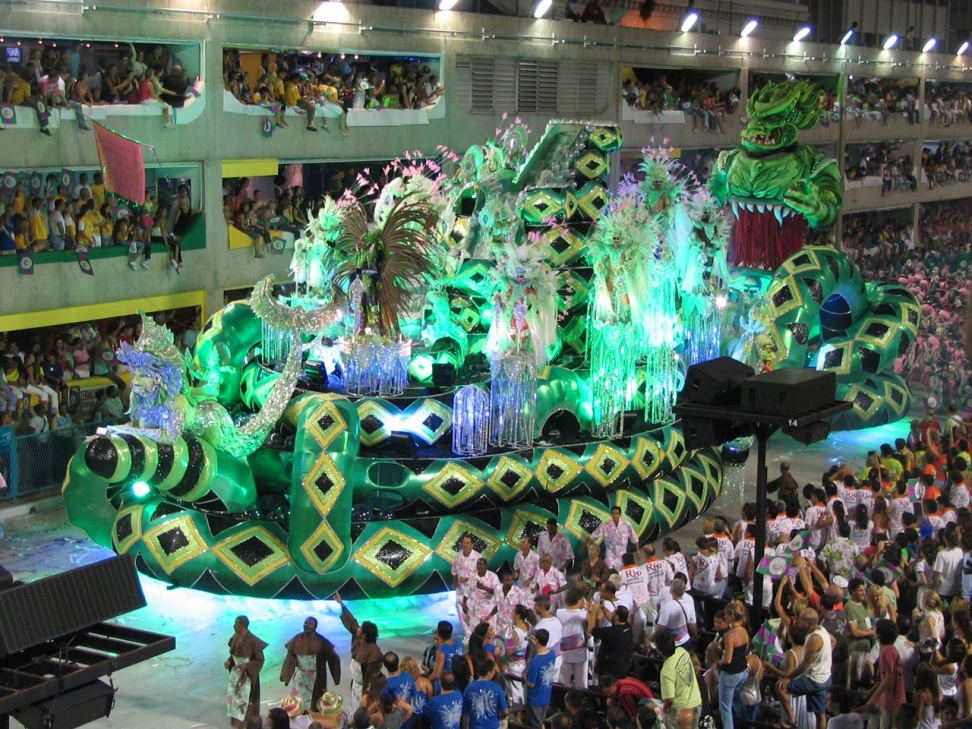 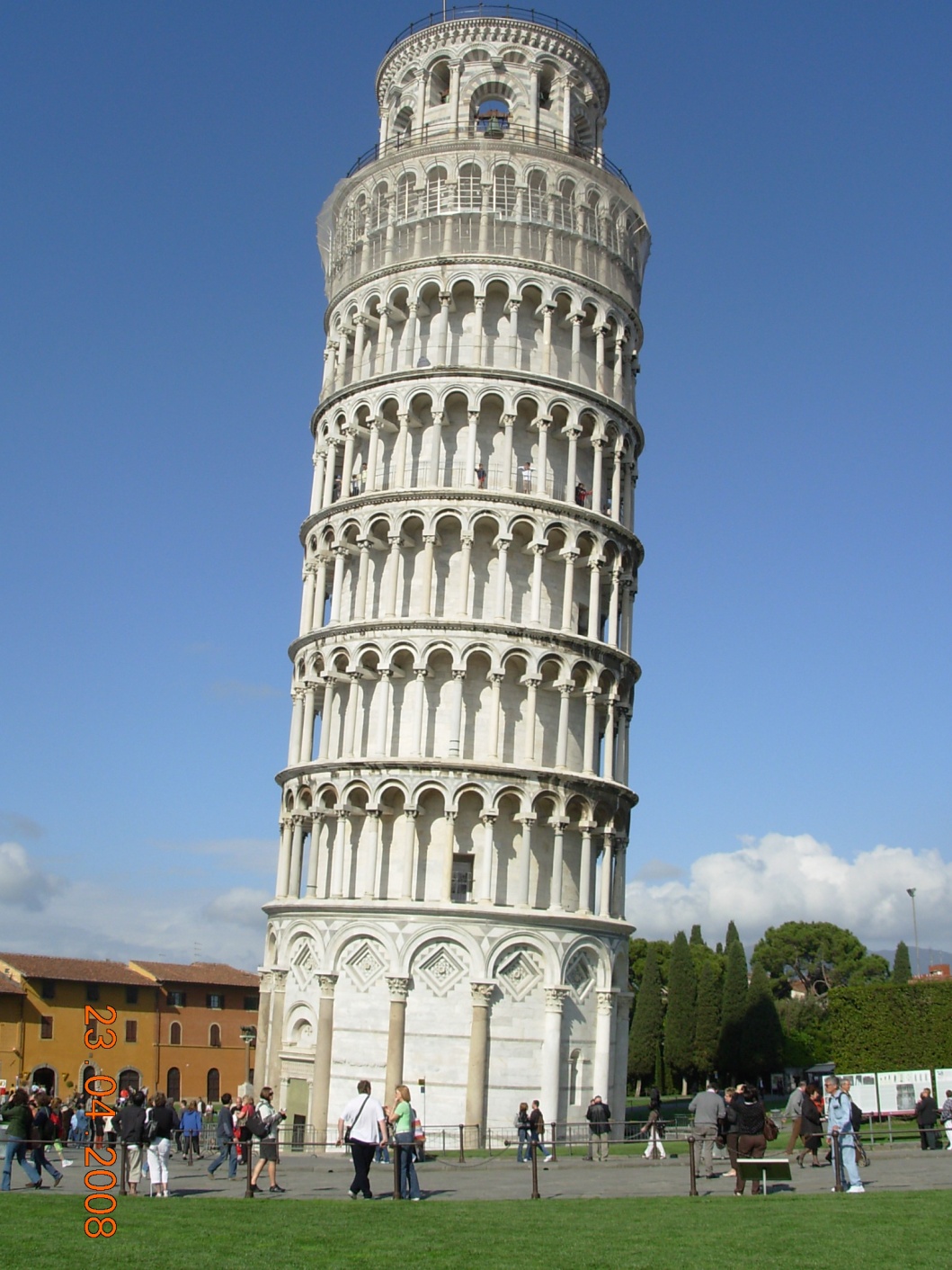 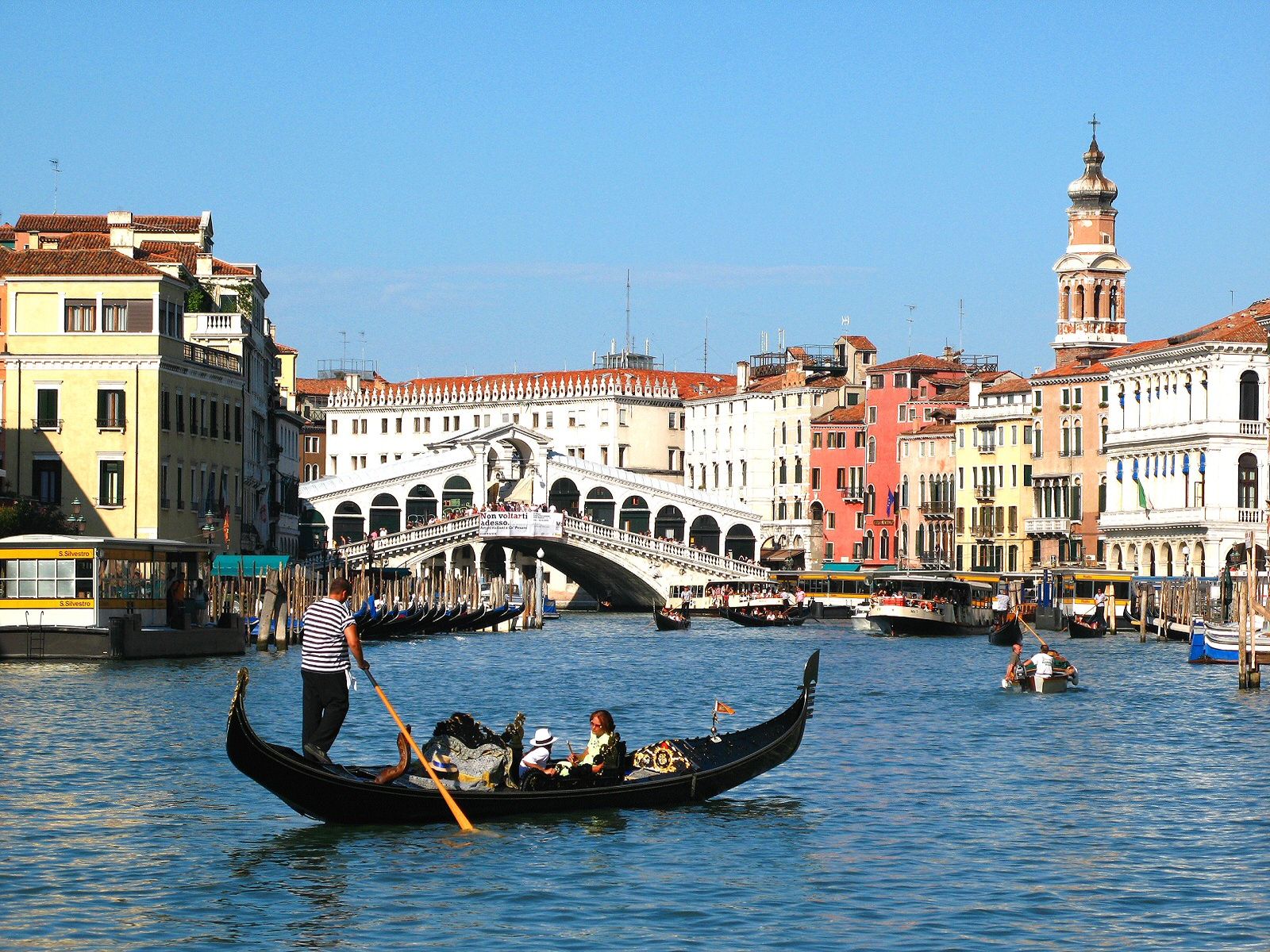 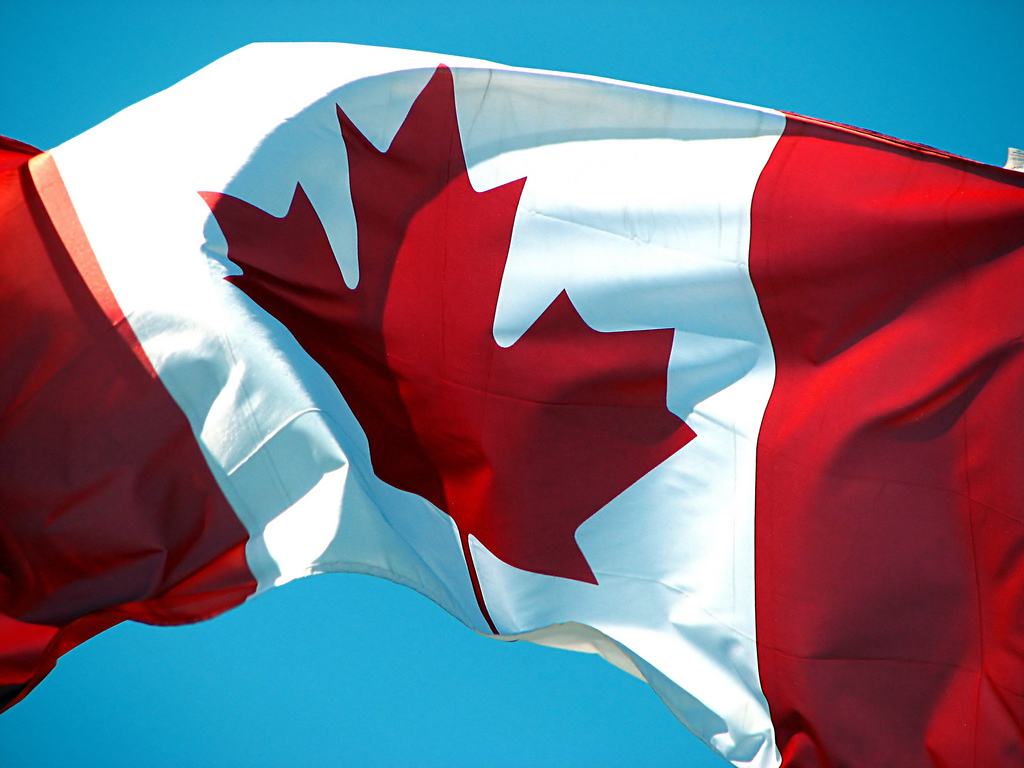 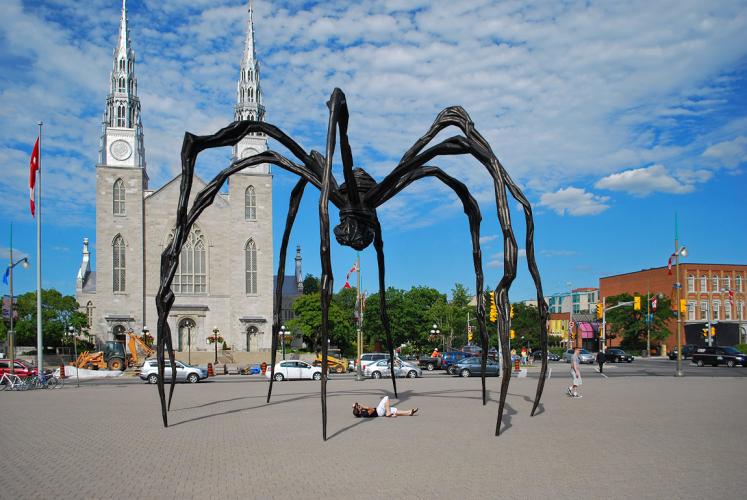 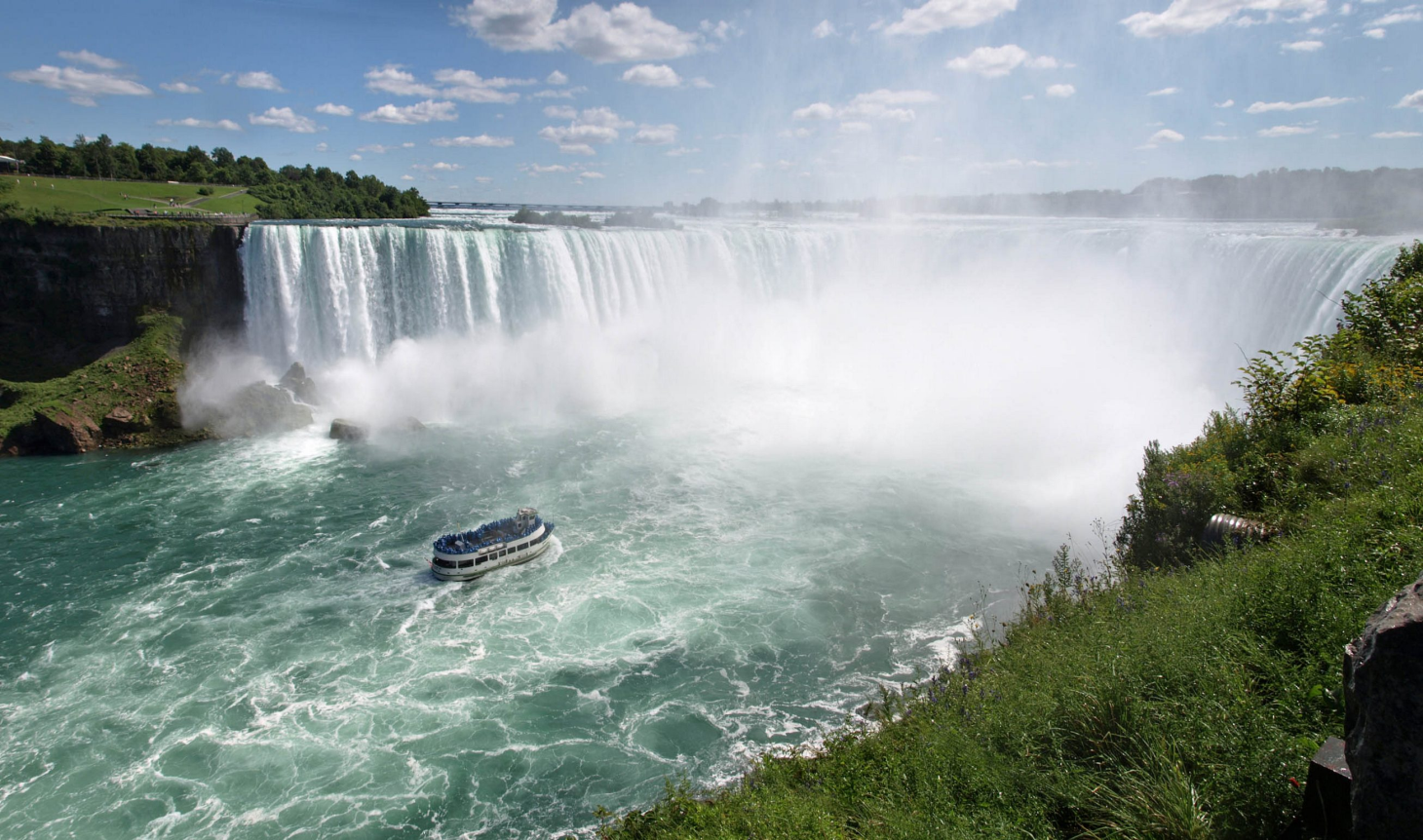 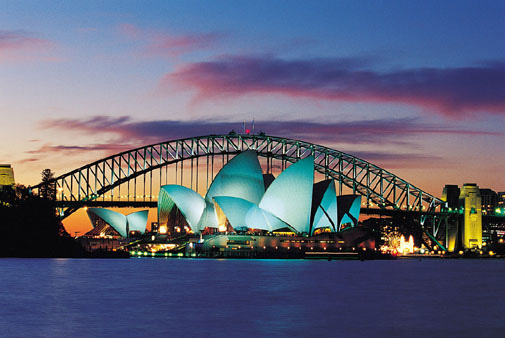 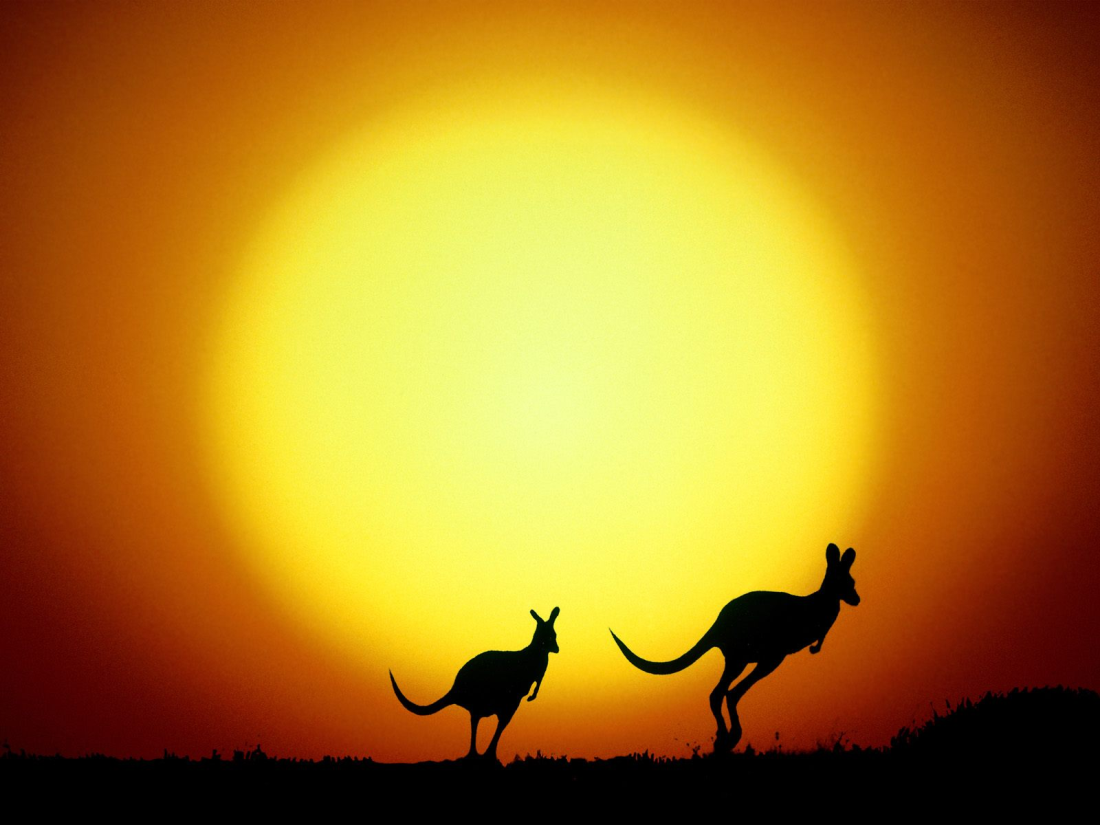 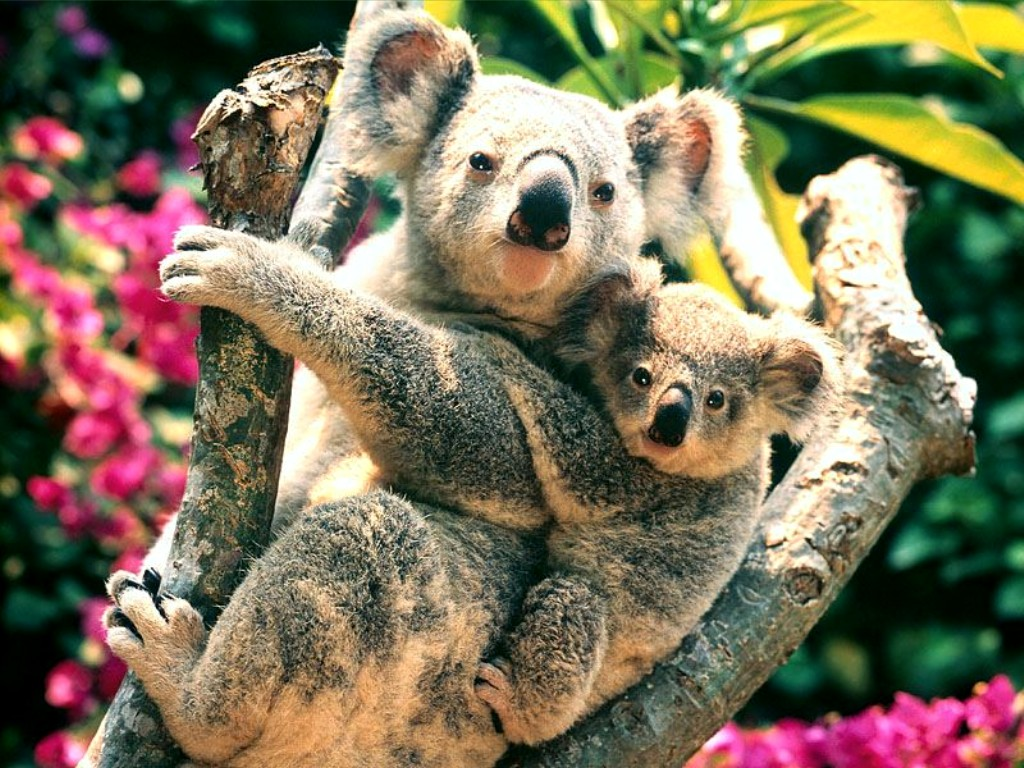 3 тур«Конкурс капитанов»
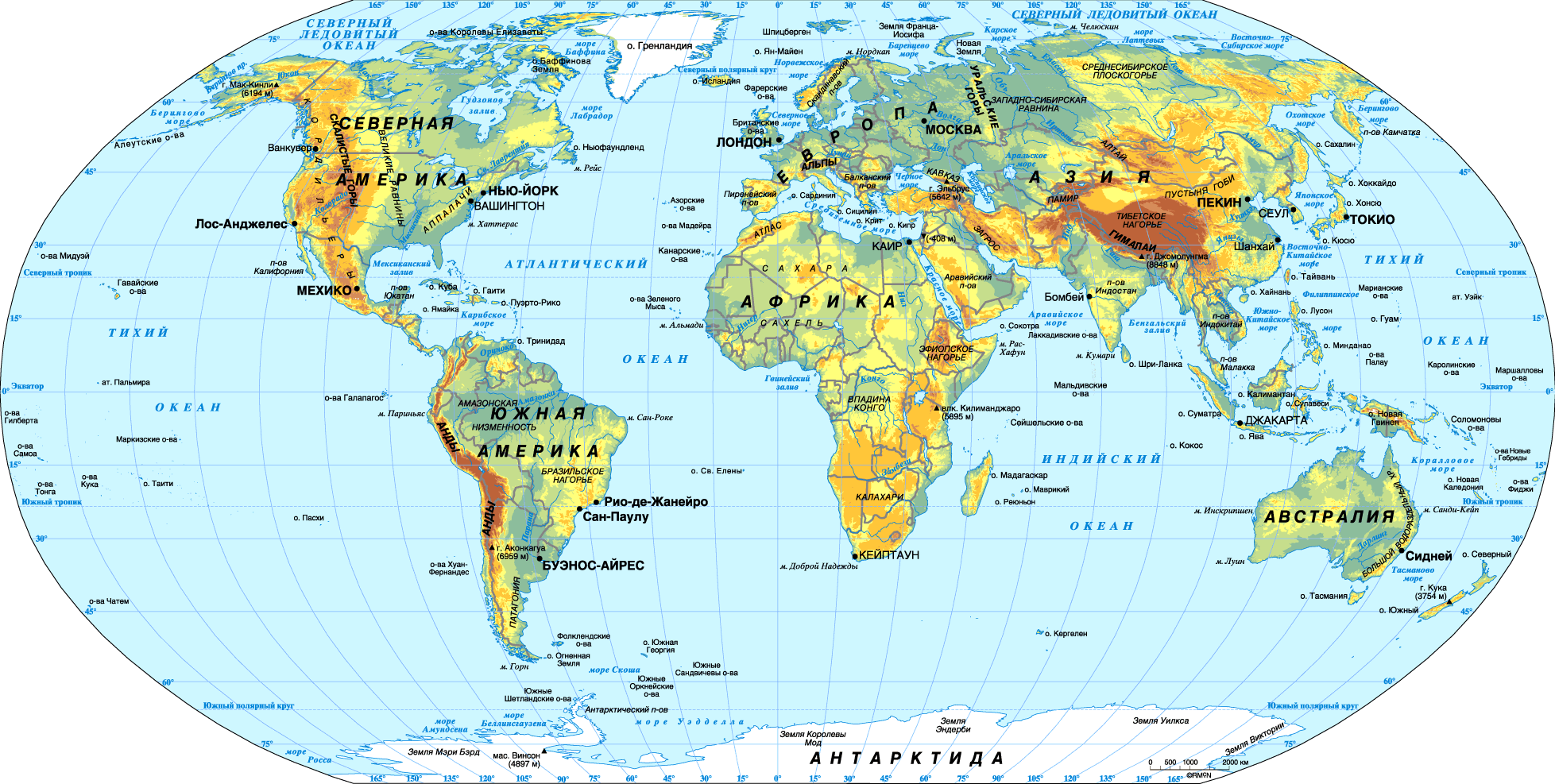 4 турДомашнее задание